TRƯỜNG TIỂU HỌC ÁI MỘ A
NHIỆT LIỆT CHÀO MỪNG CÁC CON 
ĐẾN VỚI TIẾT HỌC
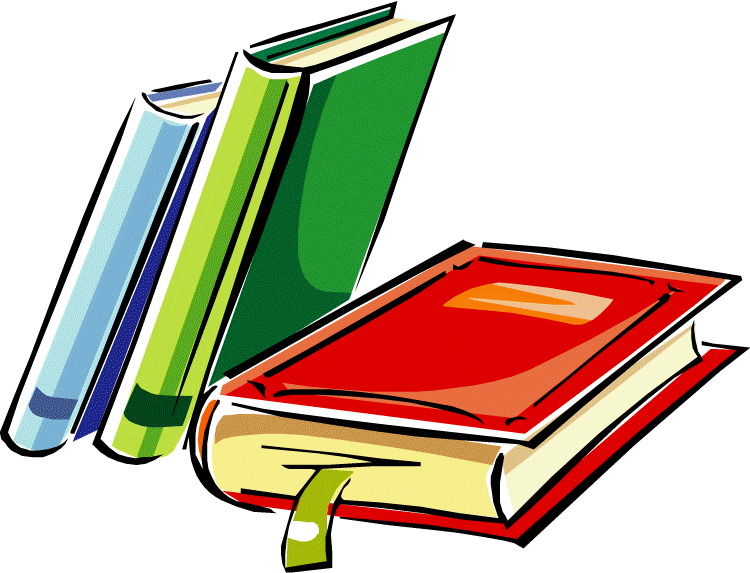 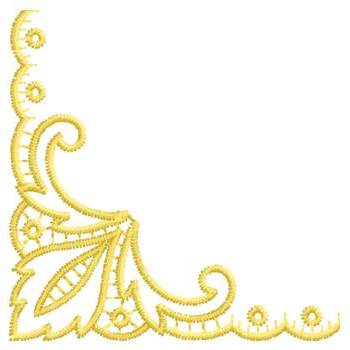 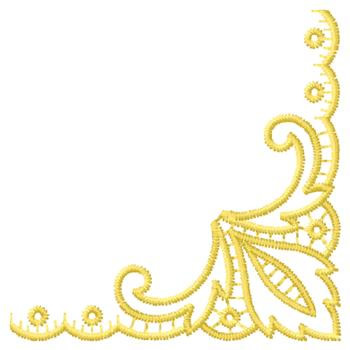 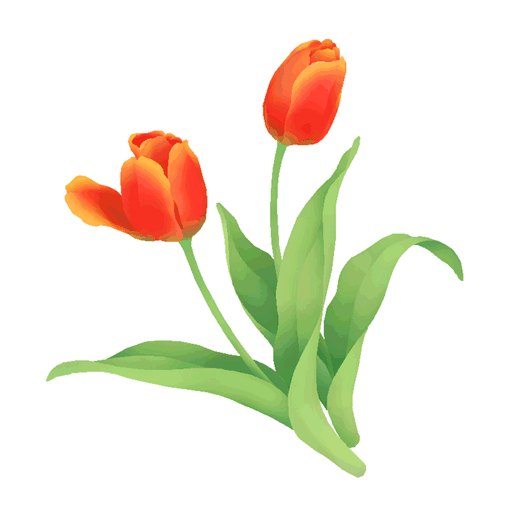 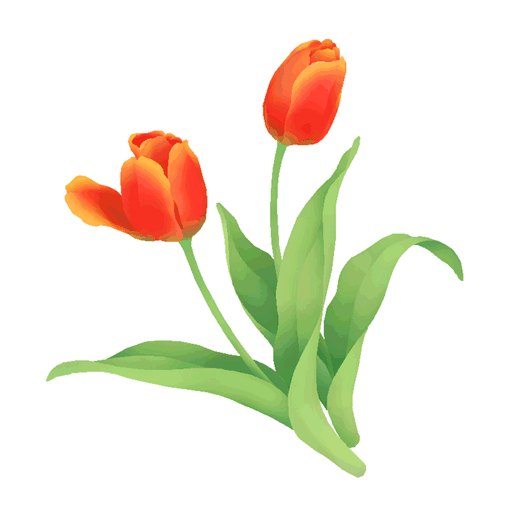 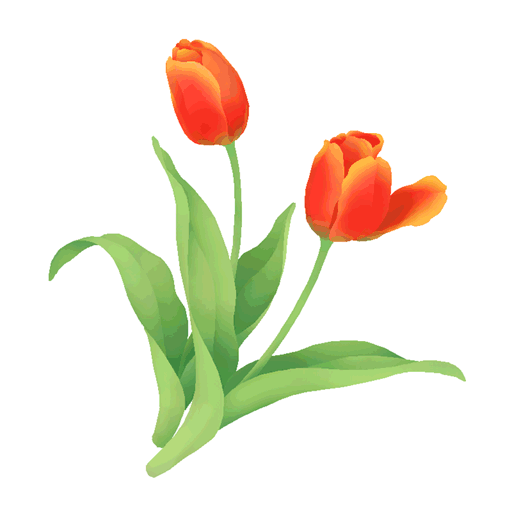 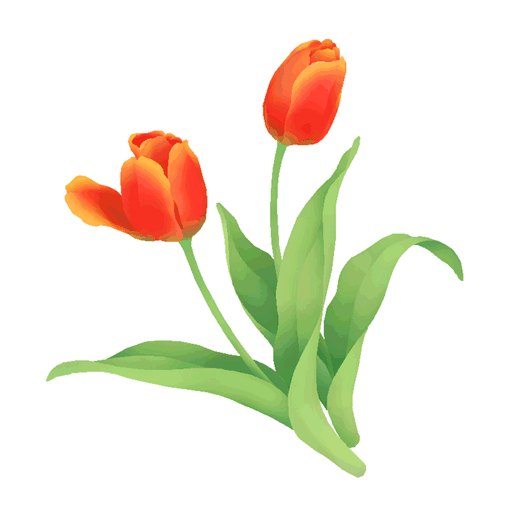 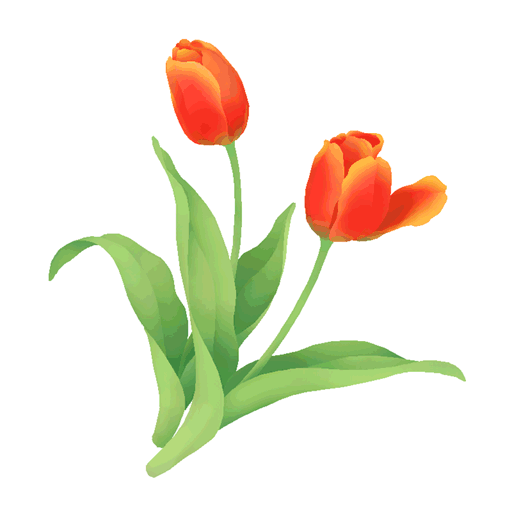 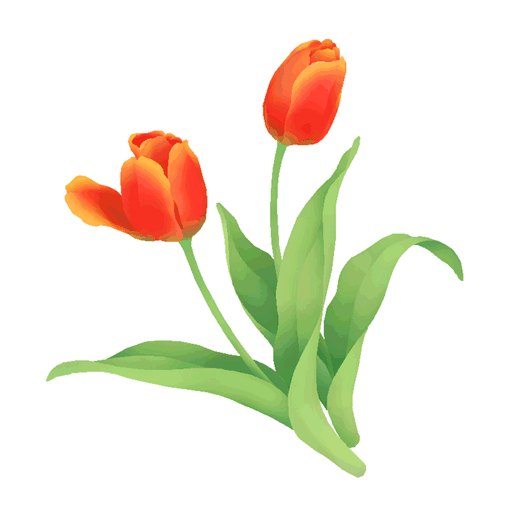 MÔN: TiẾNG ViỆT – LỚP 1
Phân môn: Học vần
Ôn tập giữa học kì 1 (tiết 2)
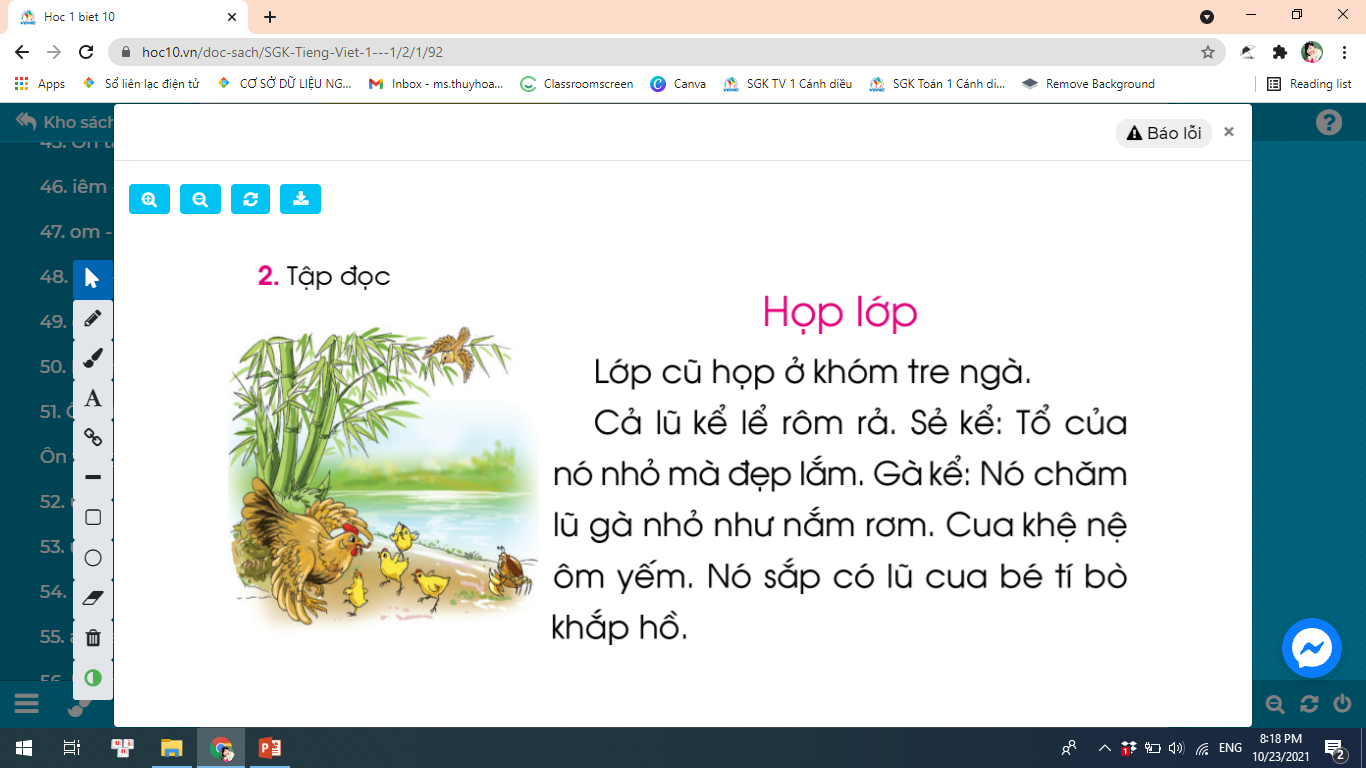 1
2
3
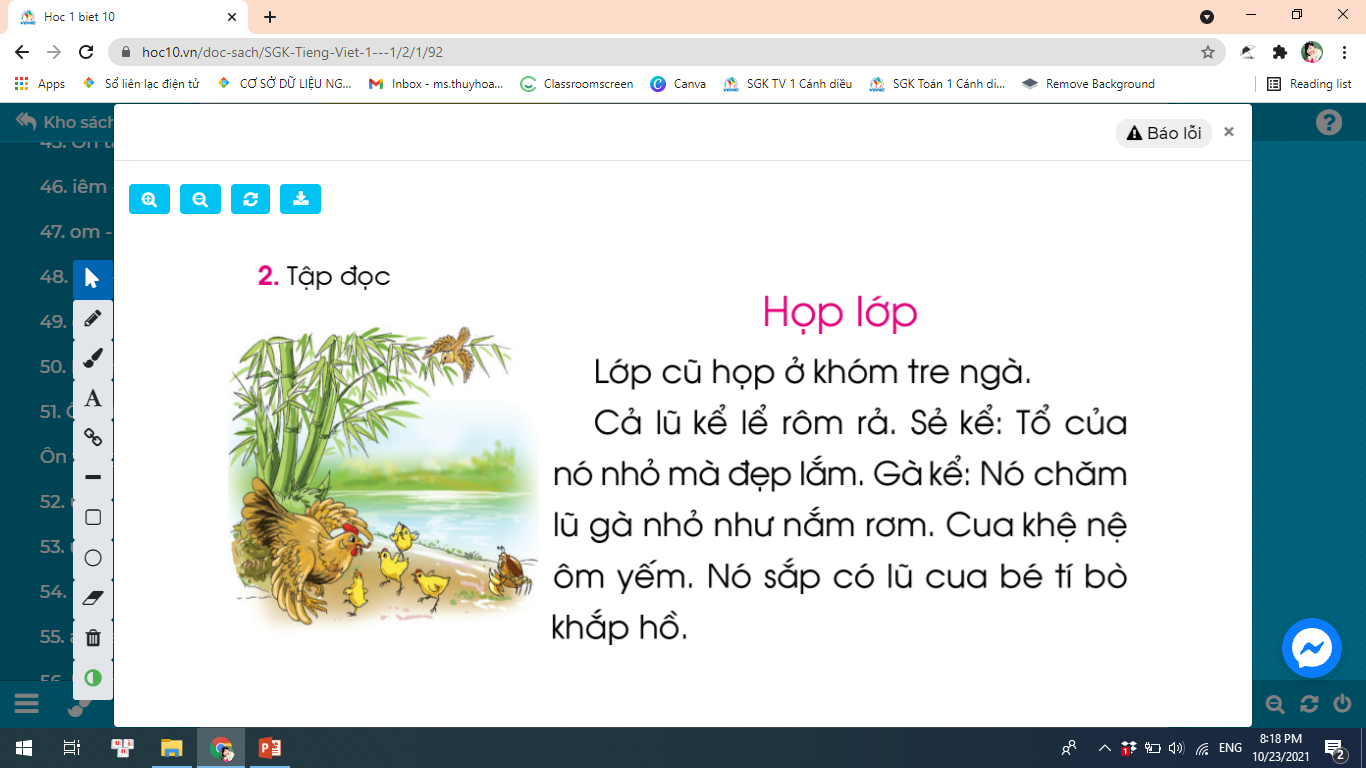 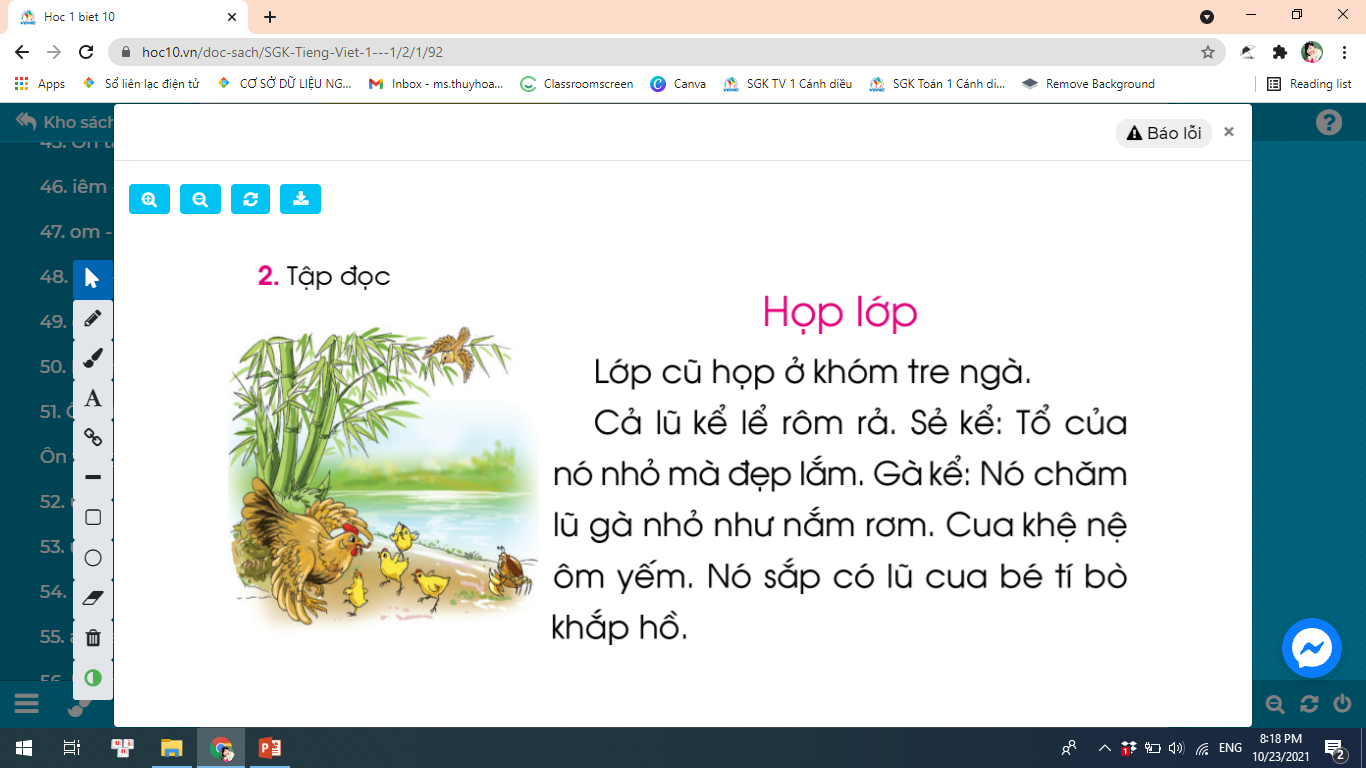 1. Lớp cũ họp ở đâu?
     A. Khóm tre già
     B. Khóm tre ngà
2. Tổ của ai nhỏ mà đẹp?
     A. Tổ của sẻ
     B. Tổ của gà
3. Lũ gà nhỏ trông như cái gì?
     A. Nắm rơm
     B. Nắm cơm
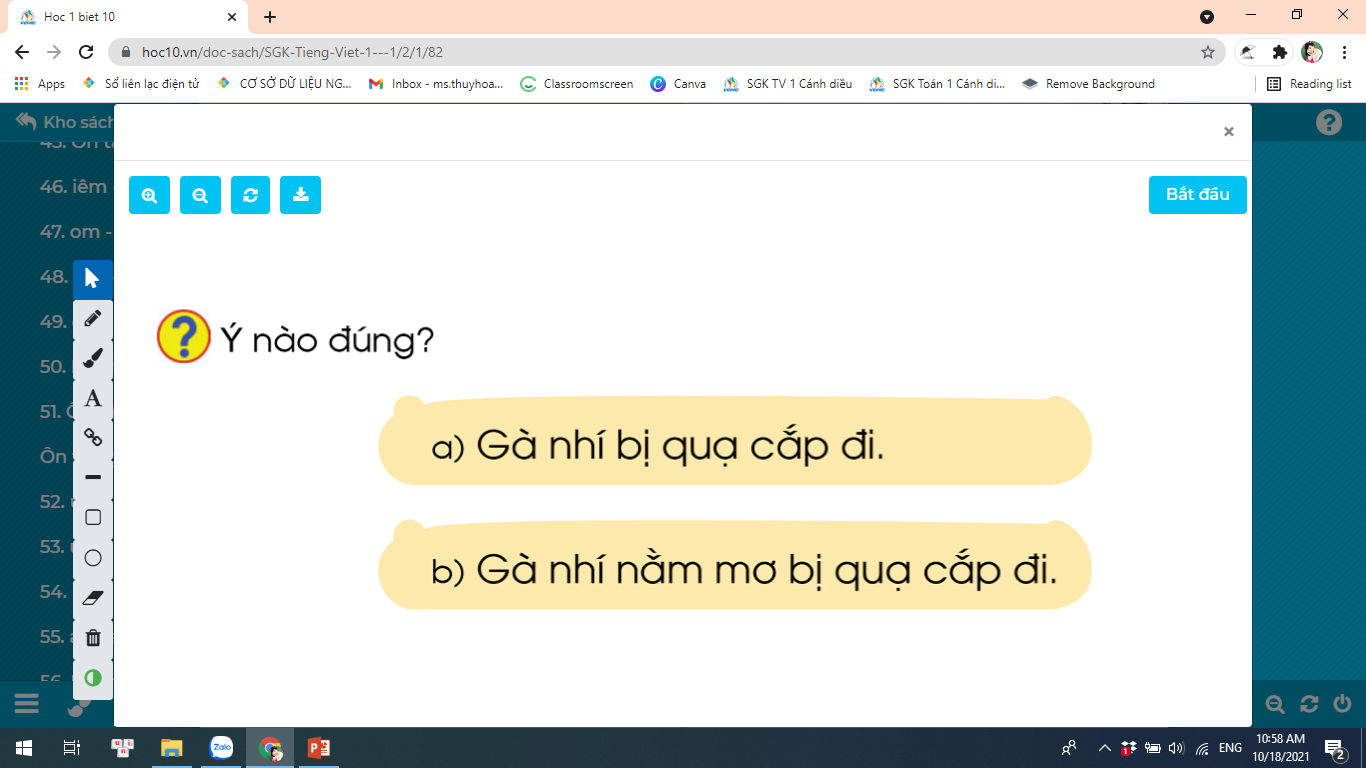 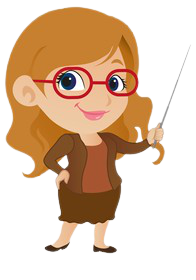 4. Cua khệ nệ ôm cái gì?
     A. Ôm lũ cua bé tí
     B. Ôm yếm
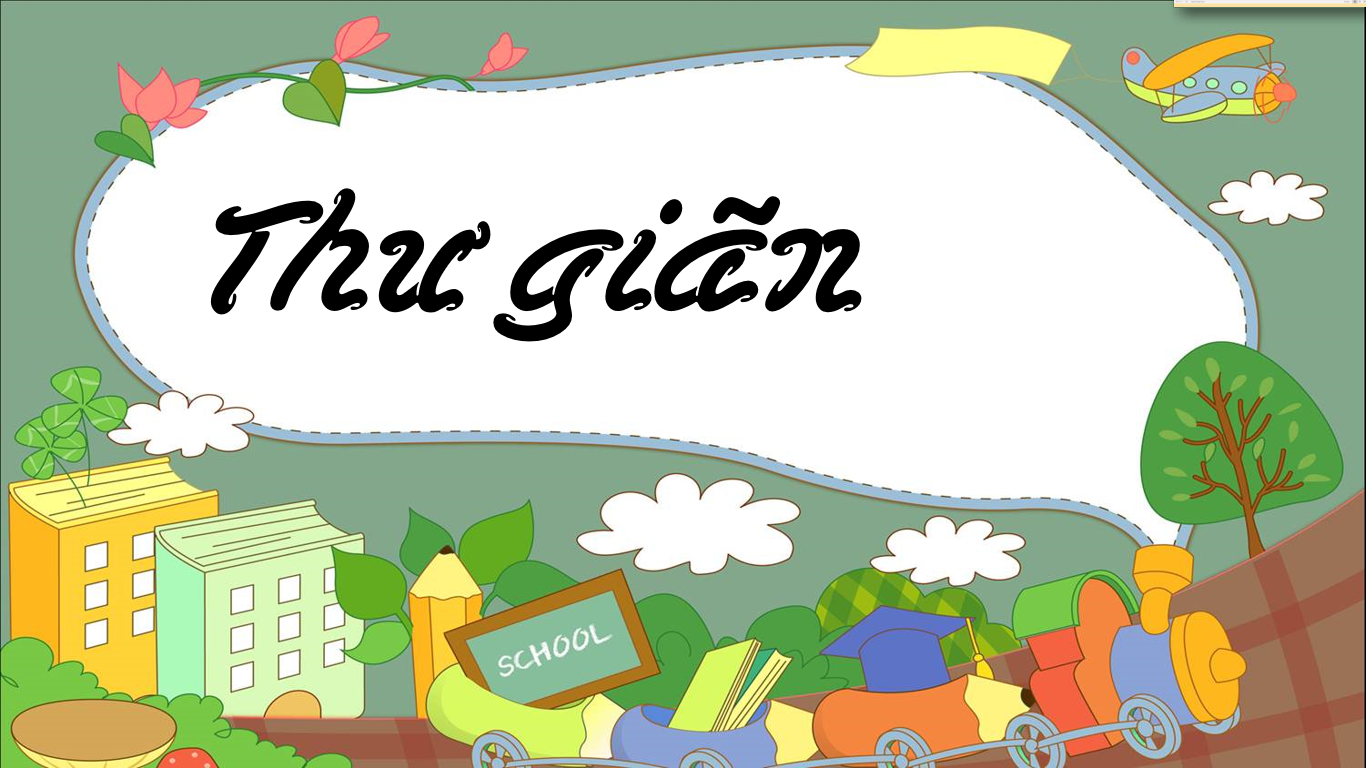 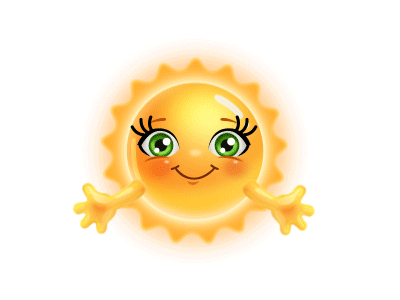 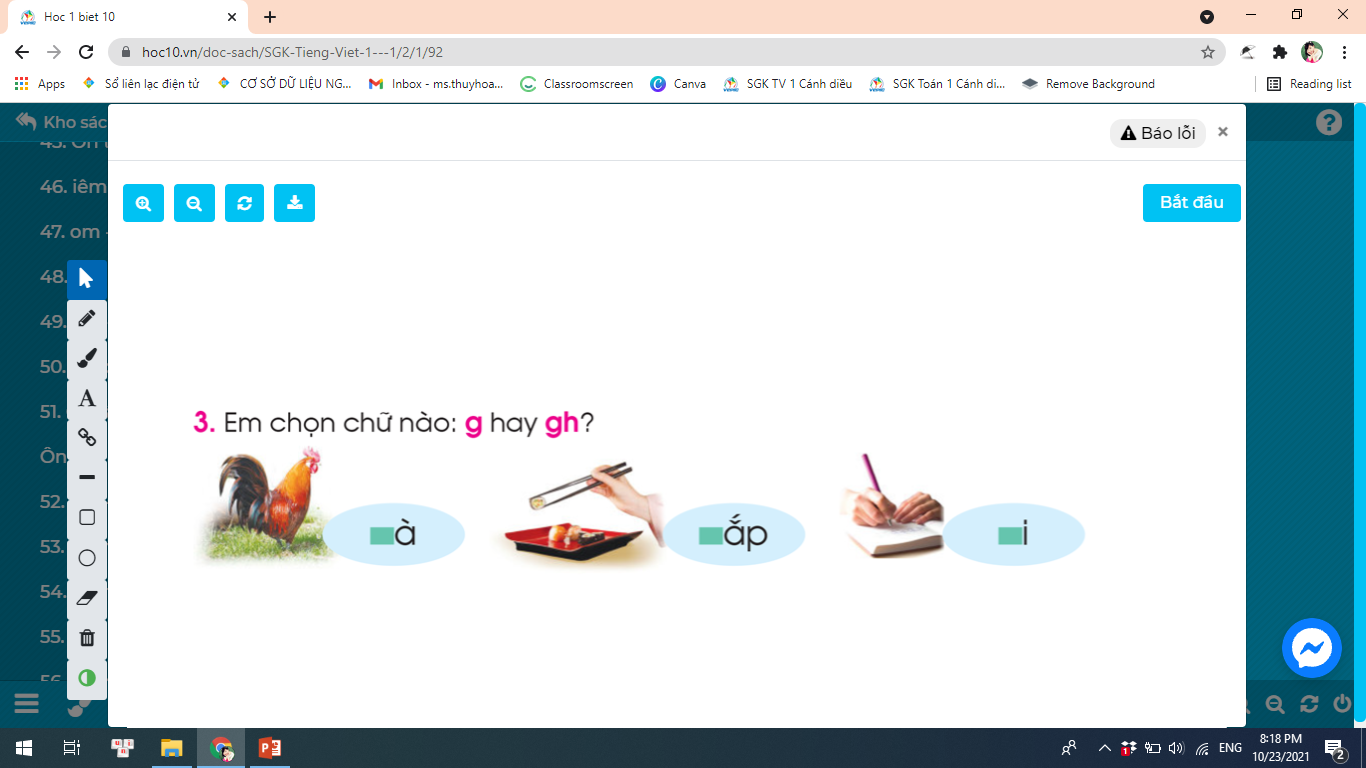 gh
g
g
i
gh
e
ê
V
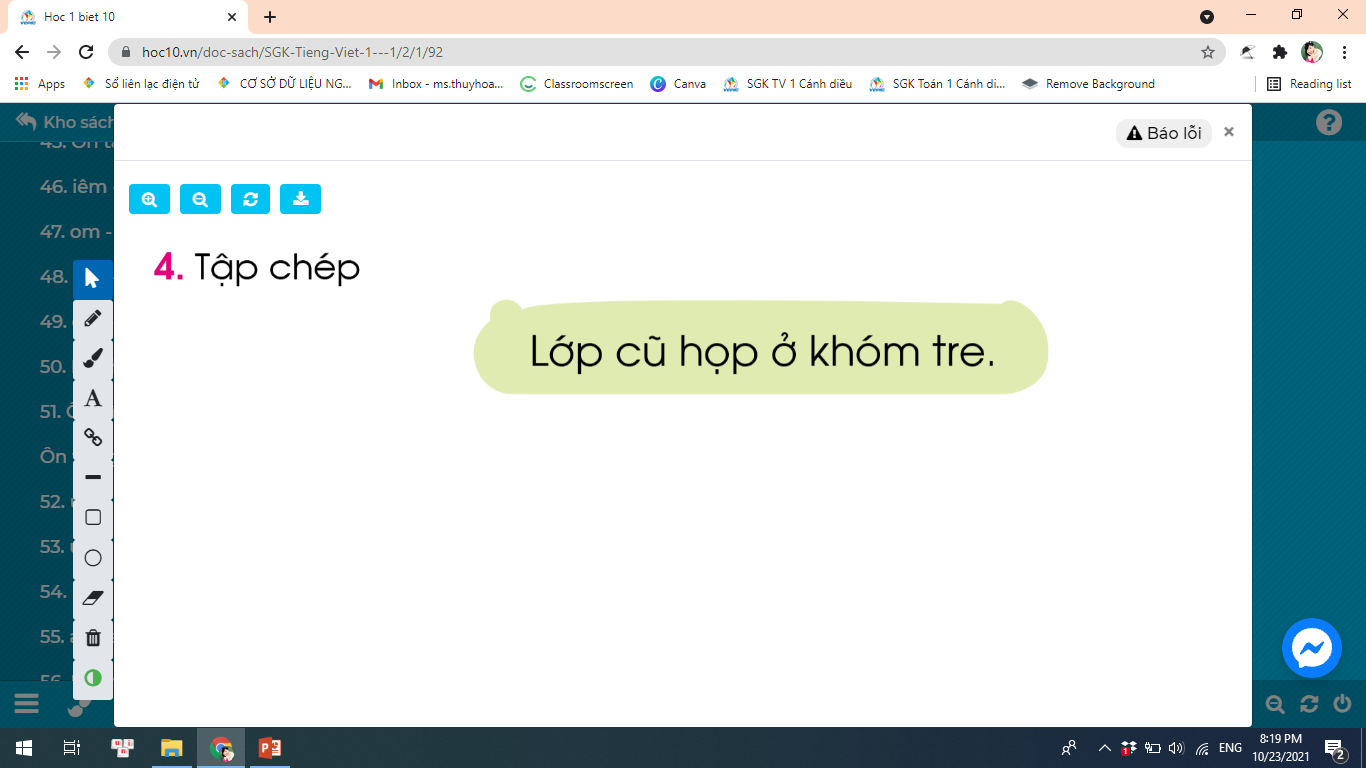 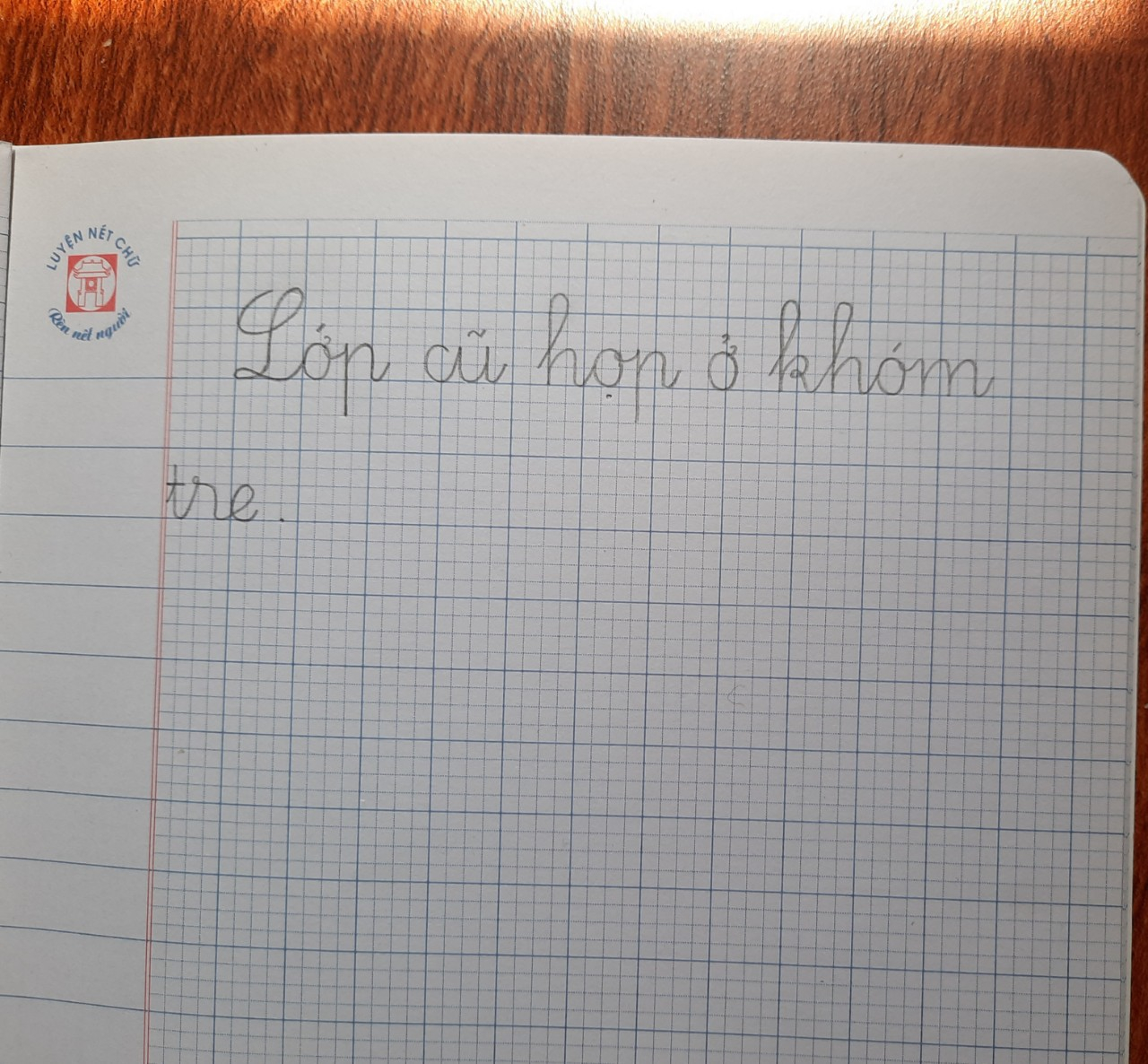 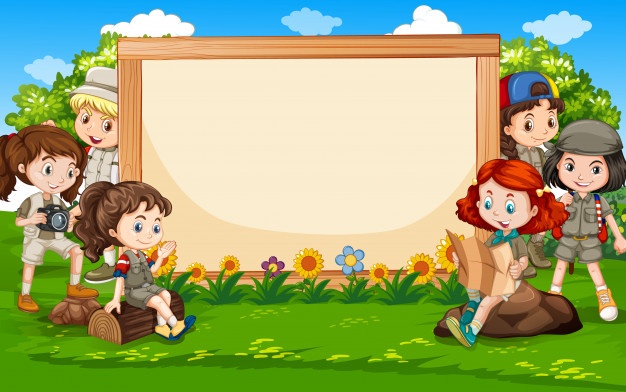 Ai giỏi 
Tiếng Việt?
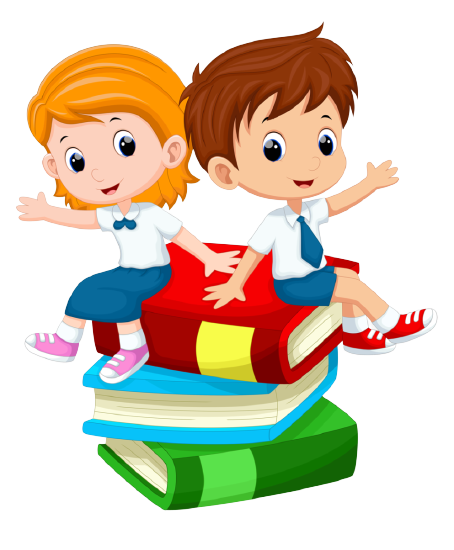 yêm
iêm
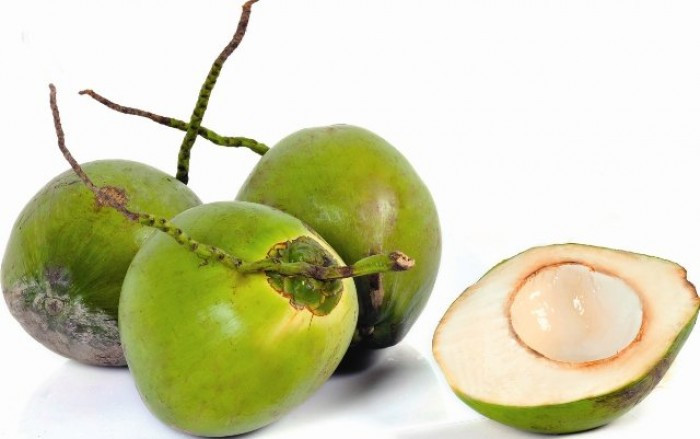 dừa x……………………….
iêm
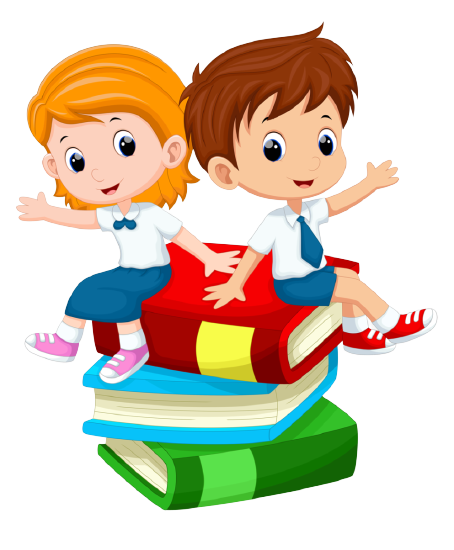 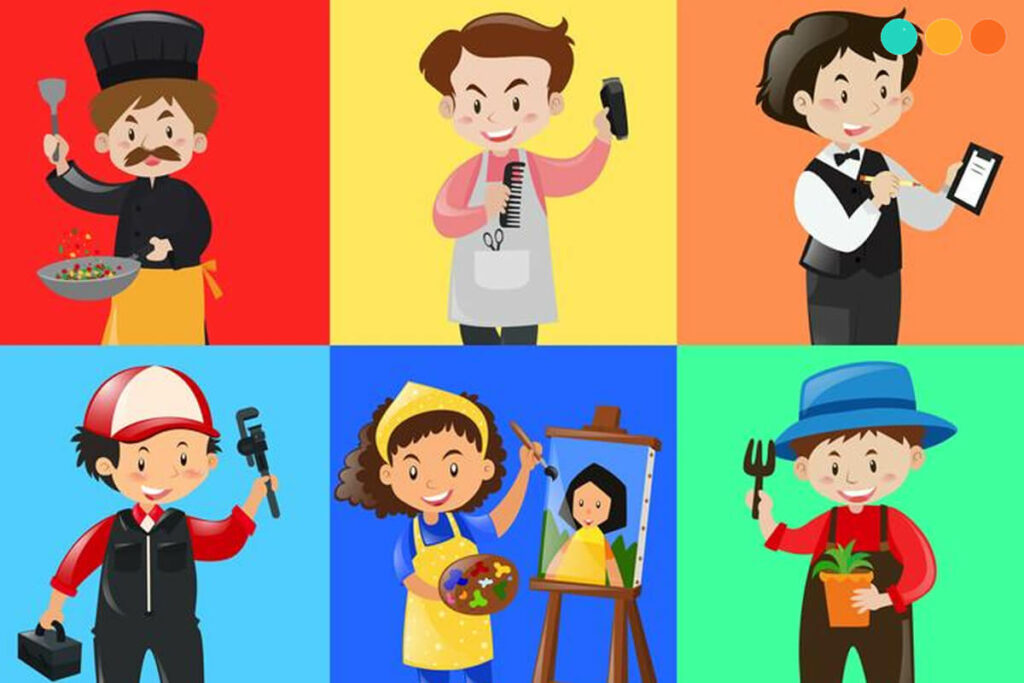 ngh
ng
………………………ề …………………..….iệp
ngh
ngh
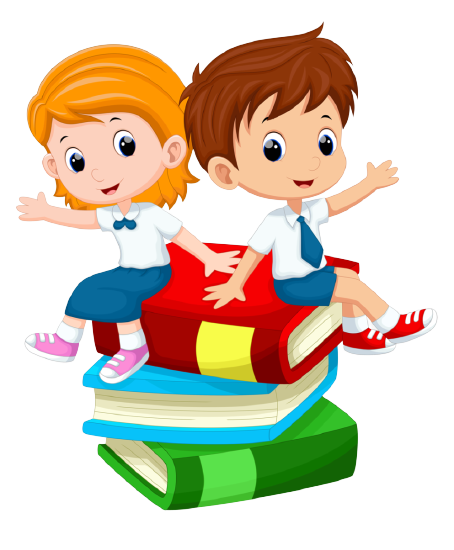 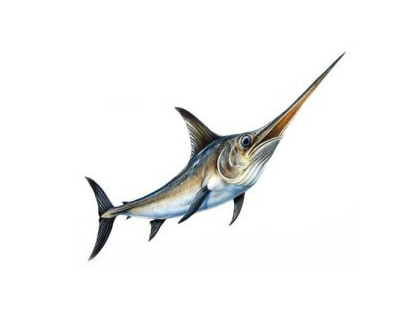 k
c
…………á …………iếm
k
c
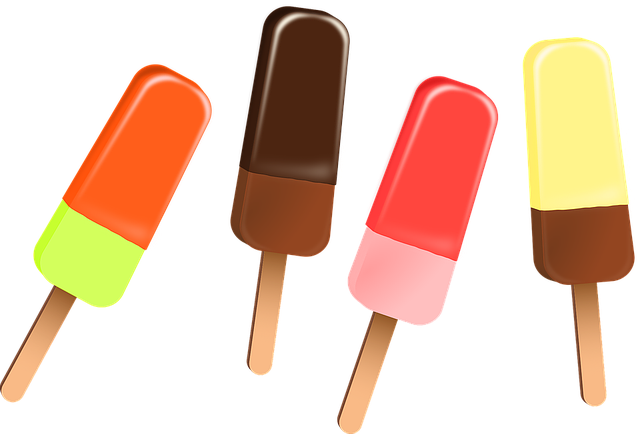 c
k
qu
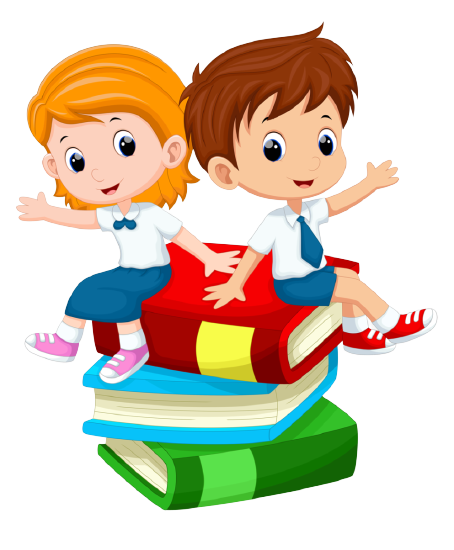 …………….…..e ……………em
qu
k
i
e
k, gh, ngh
ê
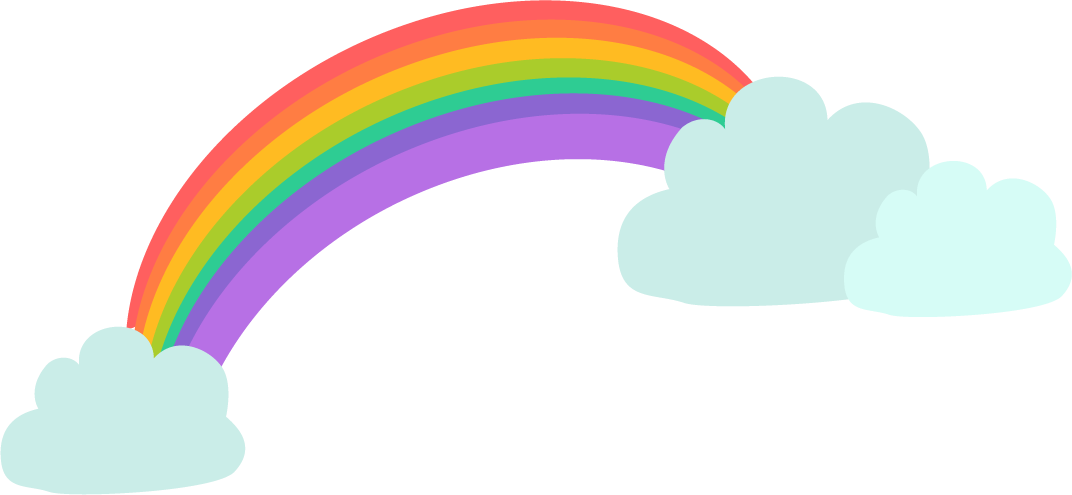 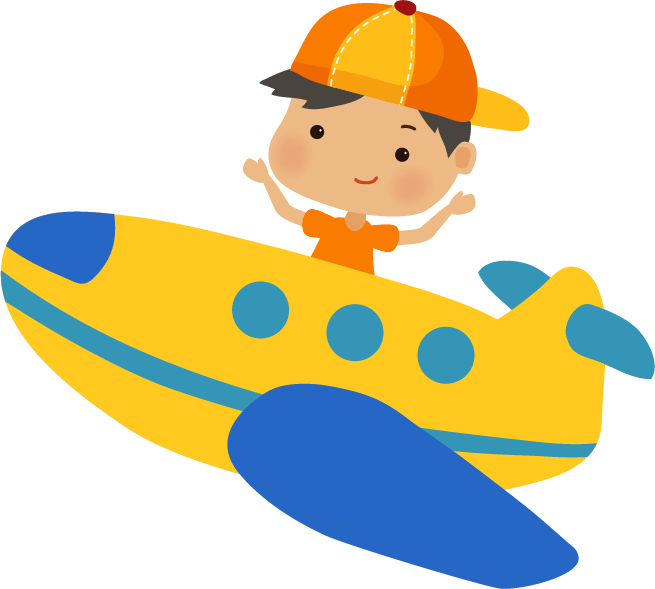 Dặn dò
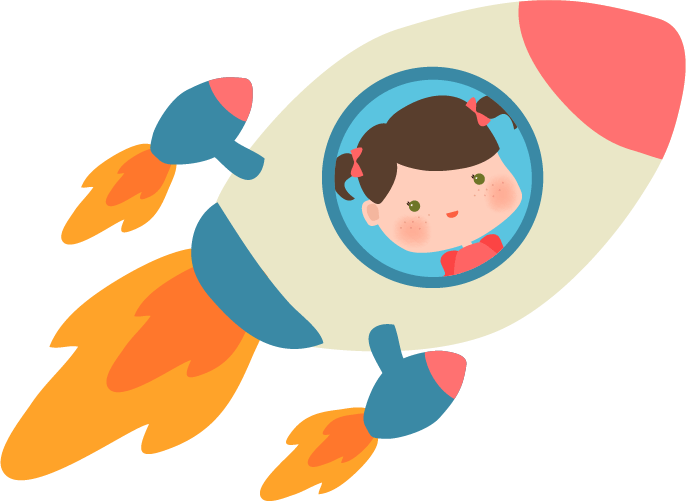 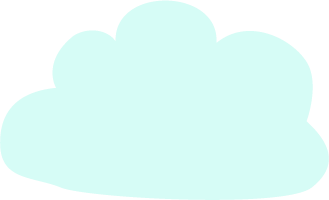 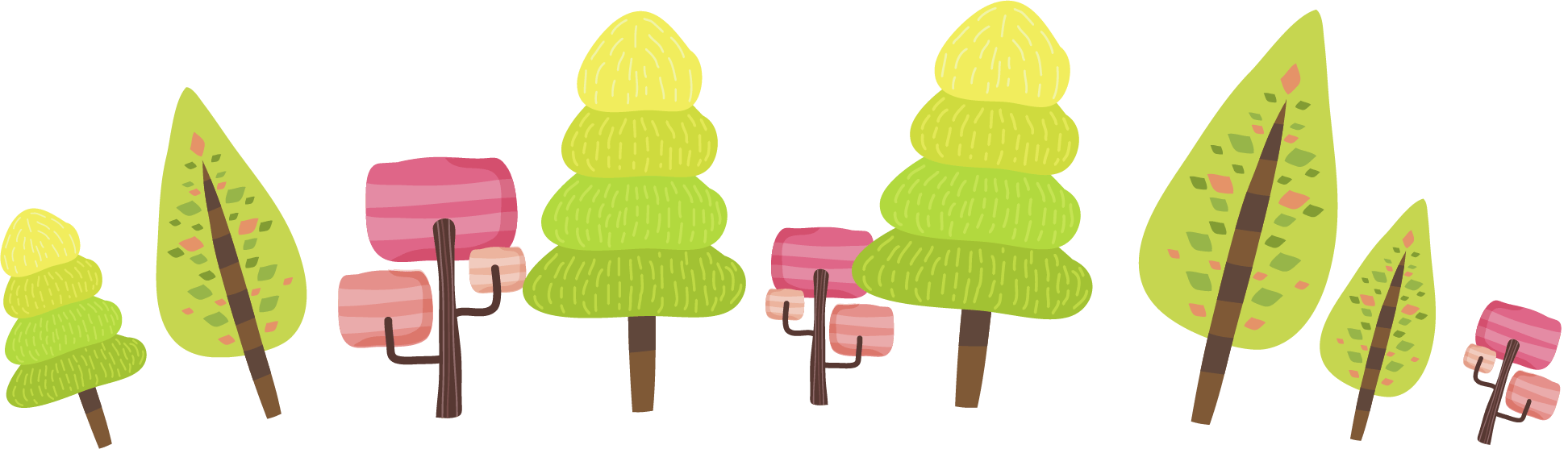 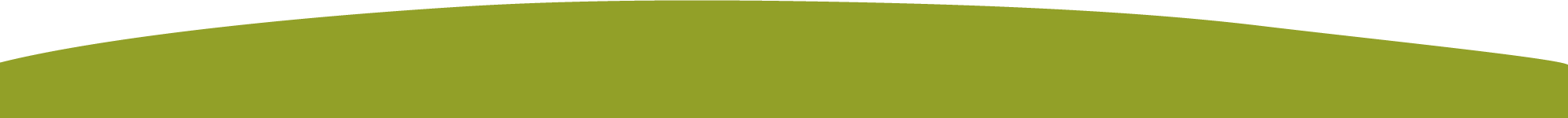